19.11.2015
Устный счет.
Раскройте скобки:
40+5т
а) (8+т)5=
10у+70
б) 10(у+7)=
4а –60
в) (а–15)4 =
63 – 9с
г) 9(7– с) =
66+11х
д) (6+х)11=
Вынесите общий множитель:
1500
а) 2893+2113 =
2300
б) 54723–23447 =
21000
в) 49521+21505 =
г) 13937+10037–3937=
7400
д) 9346–8346+30=
630
Упростить выражение:
40х
а) 25х+15х=
7т
б) 8т – т=
20z
в) z+19z=
9у
г) 12у – 3у=
д) 21а – 20а=
а
2х
е) х+х=
Задача № 571.
Составь по рисунку уравнение и реши его.
96 см
11х см
5х см
11х + 5х = 96
х = 6
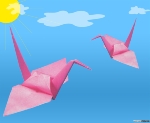 Составить выражение по условию задачи:
Утром Маша сделала х   бумажных журавликов,             что в 2 раза меньше, чем вечером.   Сколько бумажных журавликов   сделала Маша?
Составить выражение по условию задачи:
В саду у кустов чёрной смородины, а красной в 2 раза  больше. Сколько кустов чёрной и красной смородины в саду?
Составить выражение по условию задачи:
Купили  а  коробок  ёлочных игрушек по 4 игрушки в каждой. Сколько ёлочных игрушек купили?
Составить выражение по условию задачи:
Масса одного ящика яблок Х кг Сколько кг весят 5 ящиков яблок?
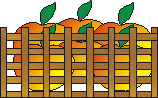 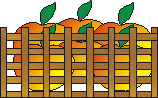 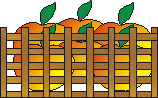 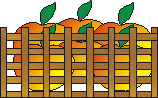 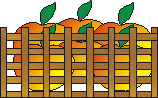 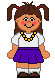 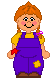 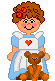 Составить выражение по условию задачи:
В первом вагоне трамвая ехало в 3 раза больше пассажиров, чем во втором. Сколько пассажиров ехало в двух вагонах вместе?
19.11.2015
Тема урока:
Упрощение выражений.
Решаем
№ 561
№ 563
№ 568(а,в,д)
Домашнее задание
П.14, 
№ 614 (а, б),                  
№ 601(г,д,е), 
№ 625 (б).
13